Тема урока: 
Прямое и переносное значение слова
Психологическая подготовка
Начинается урок, 
Он пойдёт ребятам впрок
Постарайтесь всё понять
Учитесь тайны открывать
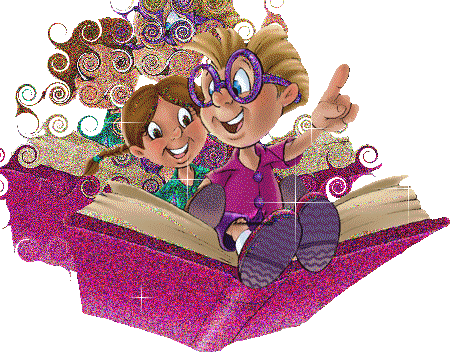 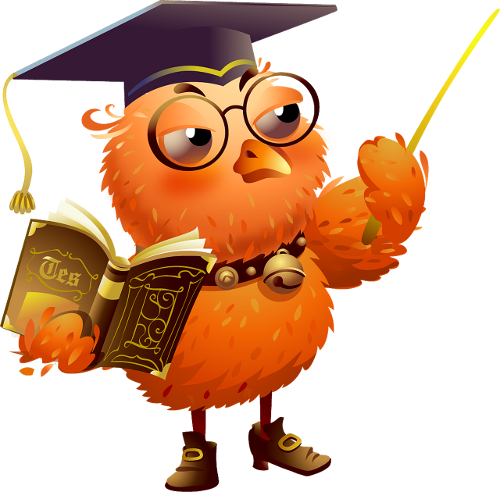 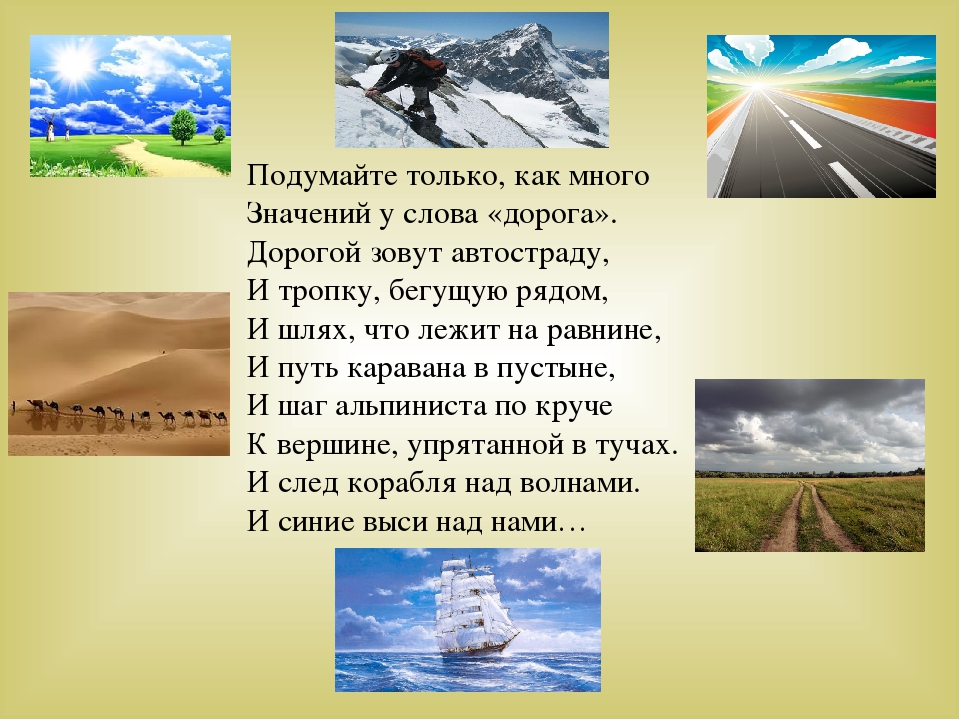 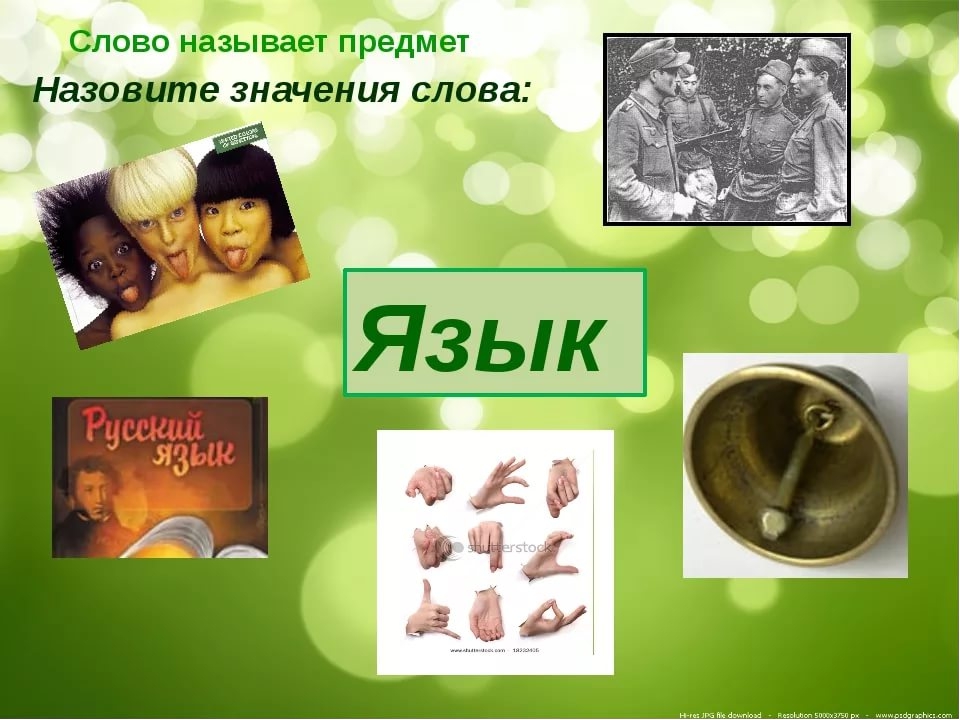 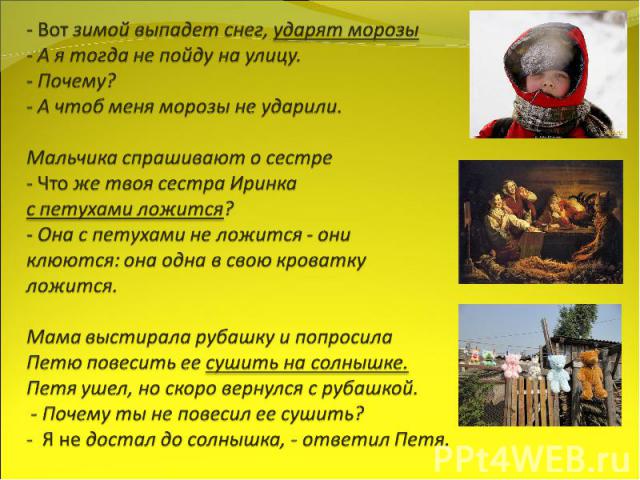 Какое слово зашифровано на картинке? Выпиши словосочетание, в котором это слово употреблено в переносном значении.
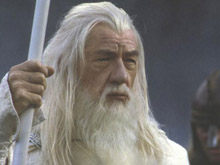 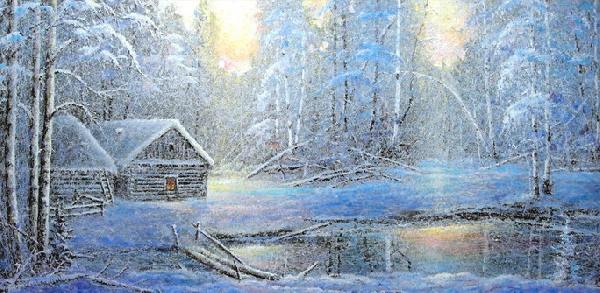 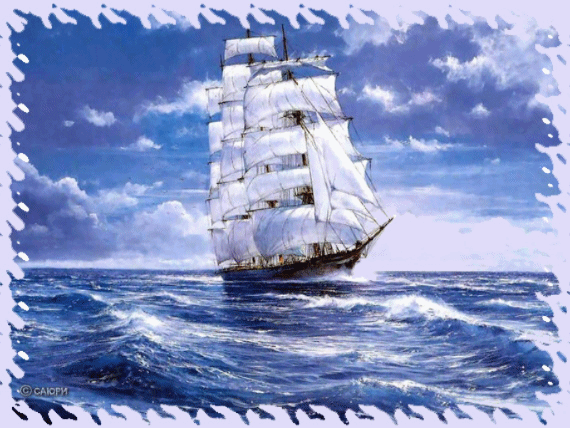 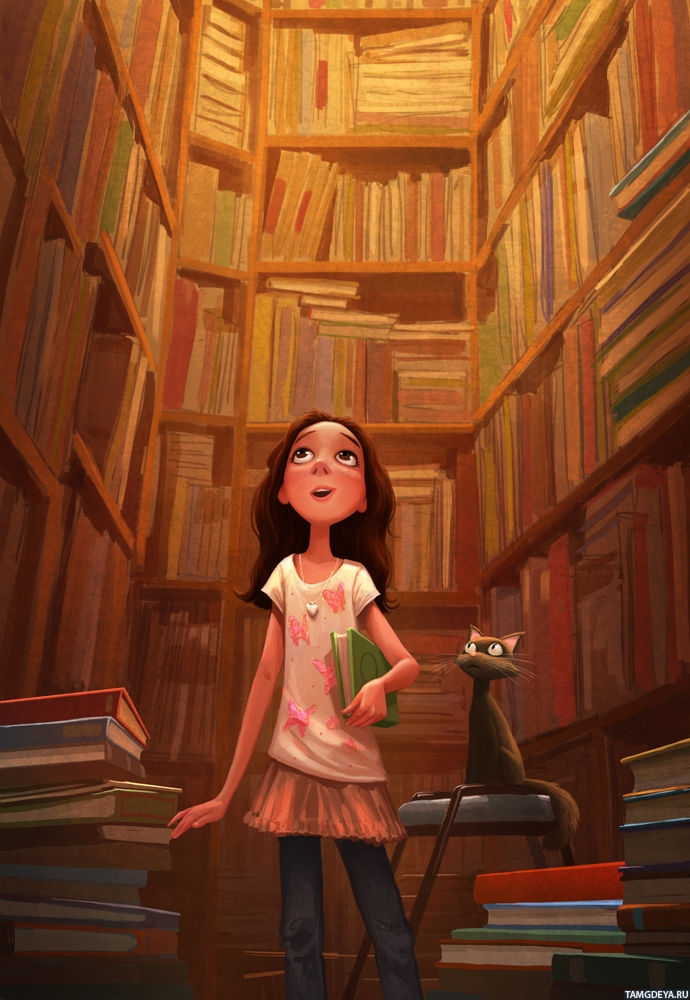 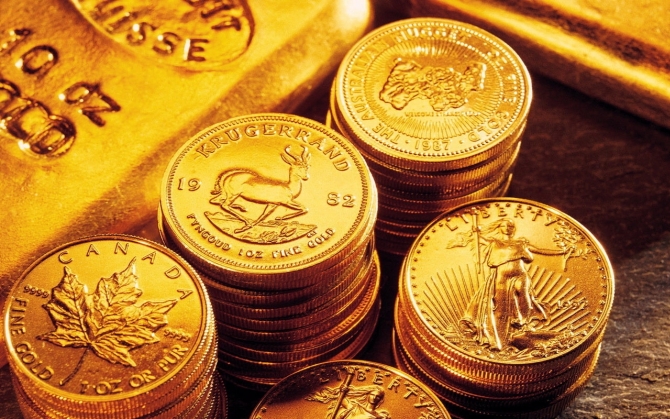 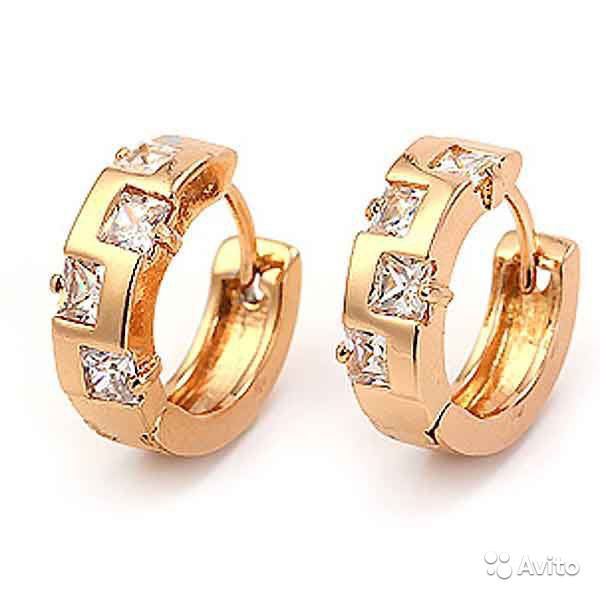 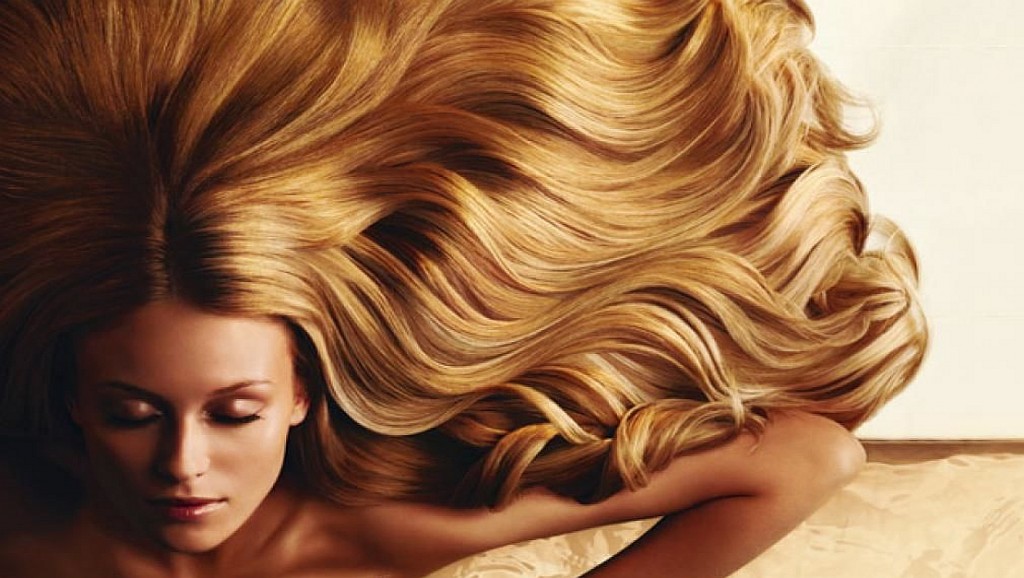 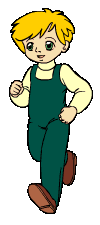 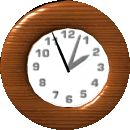 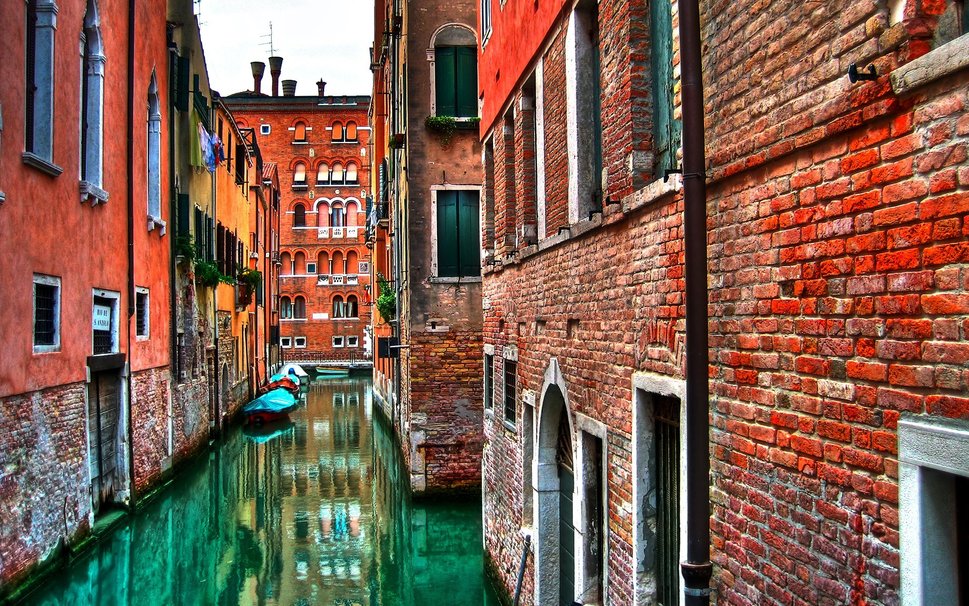 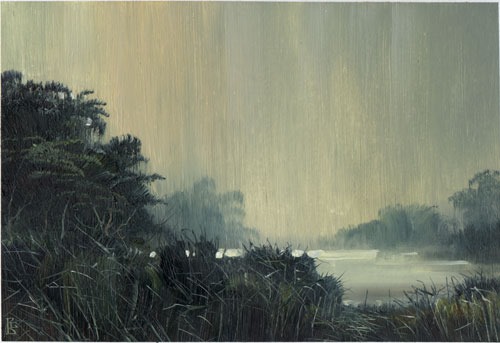 Физминутка
А теперь все тихо встали,
Дружно руки вверх подняли,
В стороны, вперёд, назад,
Повернулись вправо, влево
Тихо сели, вновь за дело.
Ветер в голове, 
горький урок, чёрная зависть, хлебнуть горя, железный характер.
13
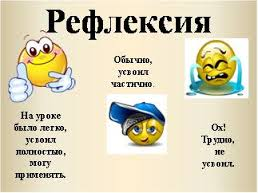 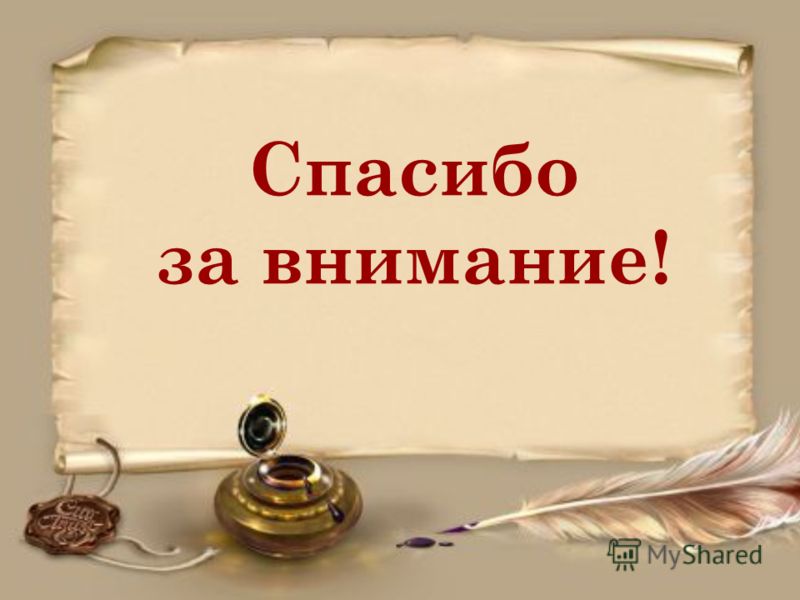